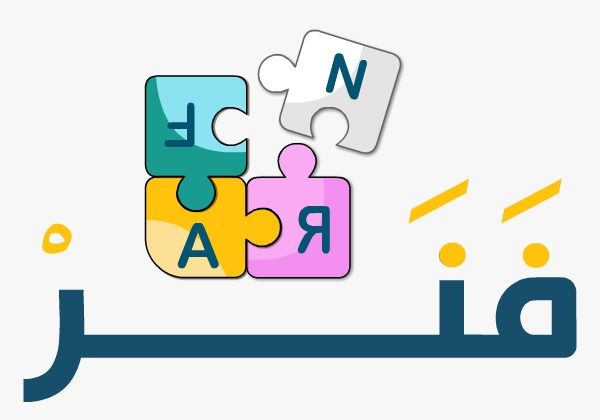 احترام الآخرين
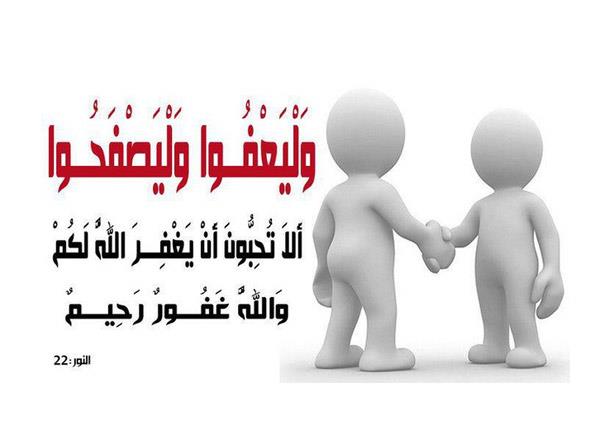 عنوان الدرس
صفحة ٥٥
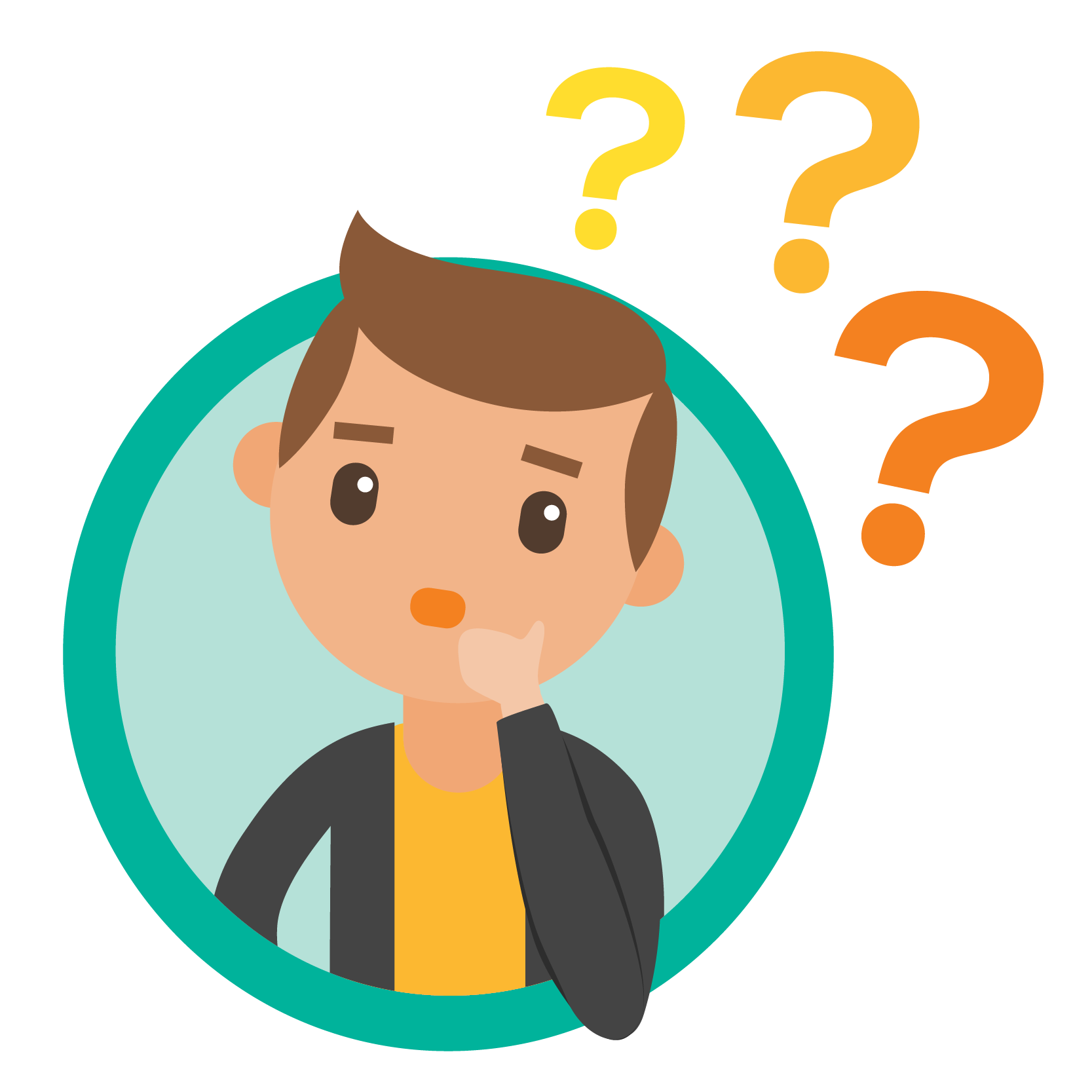 تمرين
استخرجي 
الخلق
الحسن
مما يلي  :
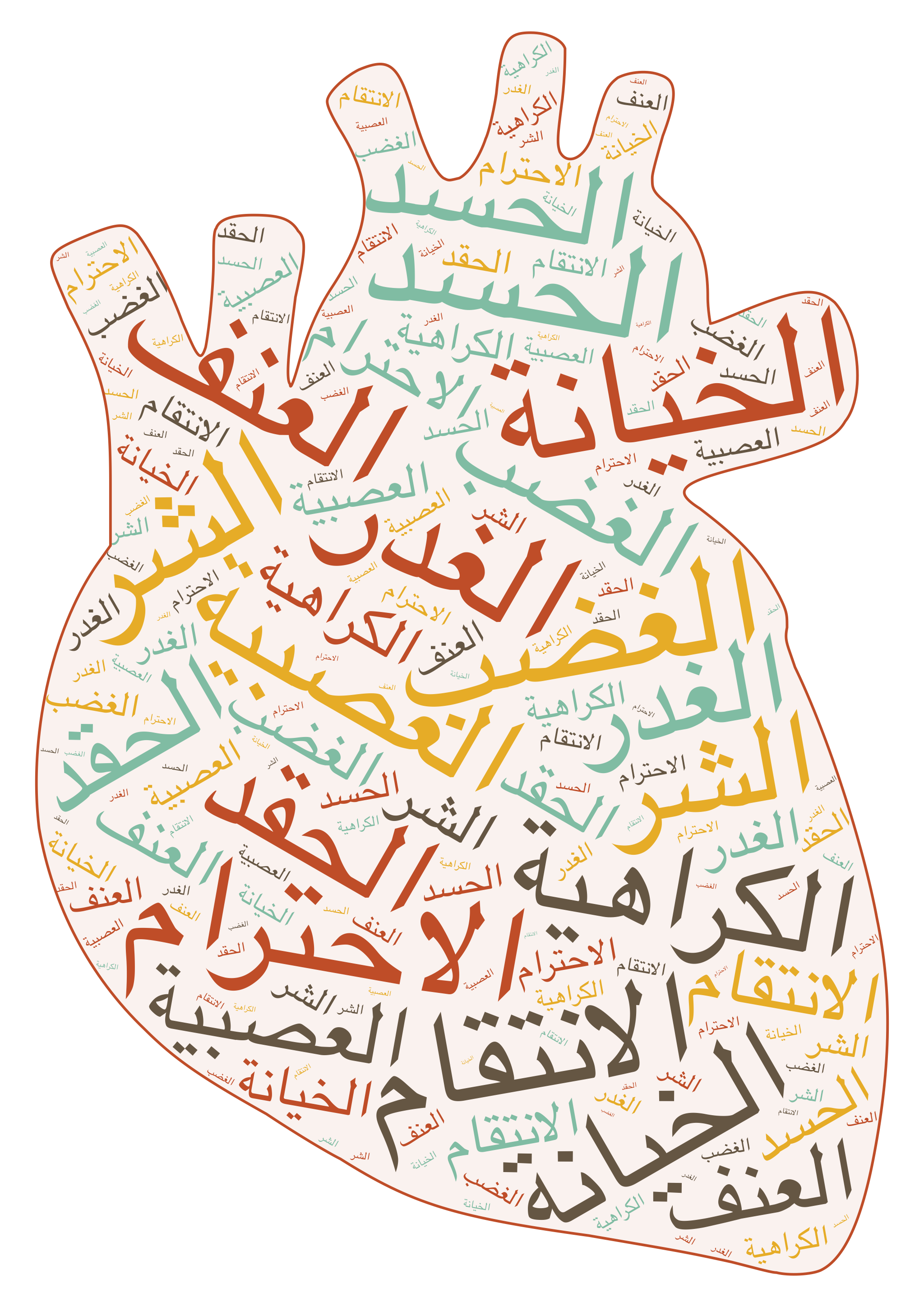 اذكر أمثلة على حسن الخلق :
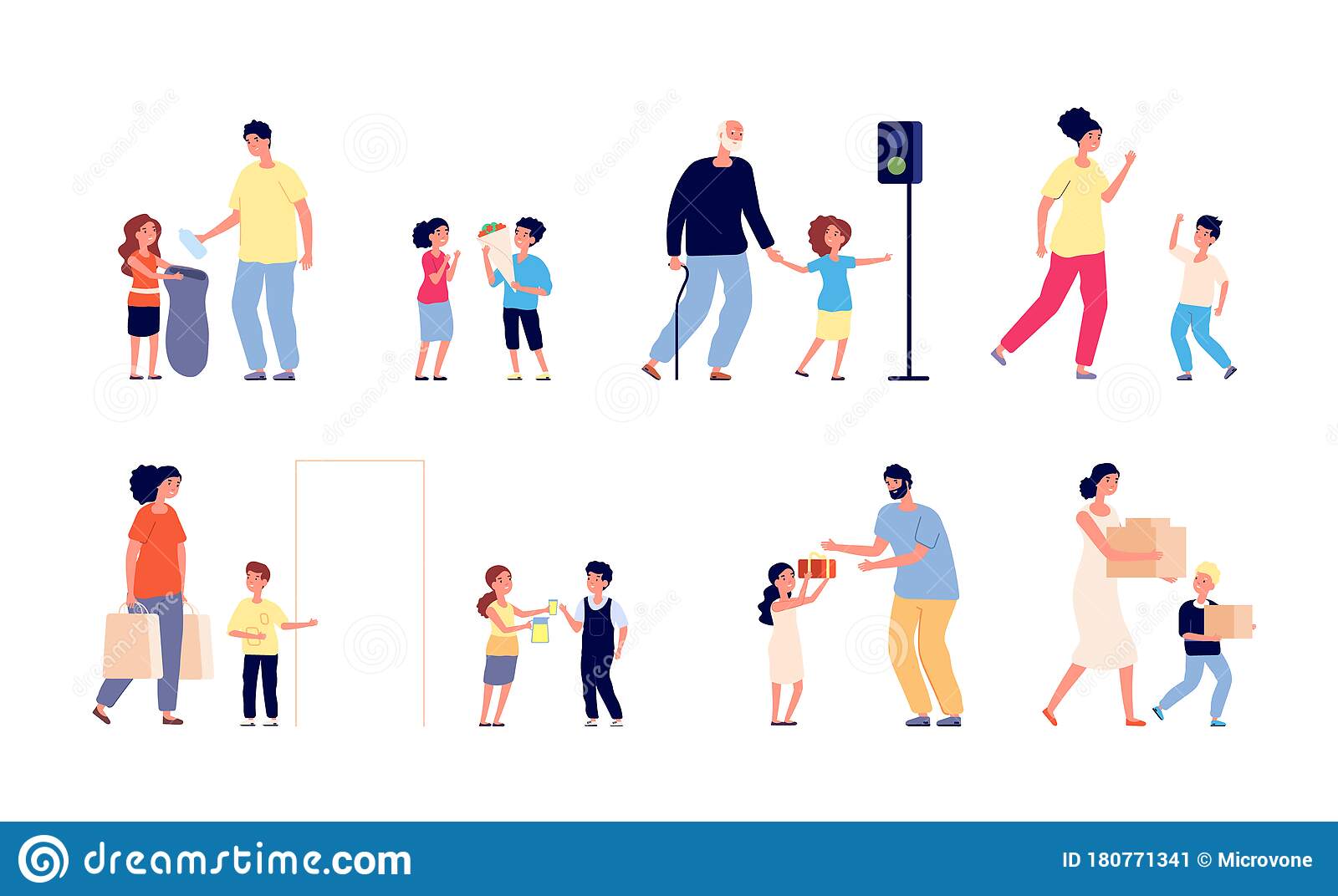 صور الاحترام في ديني :
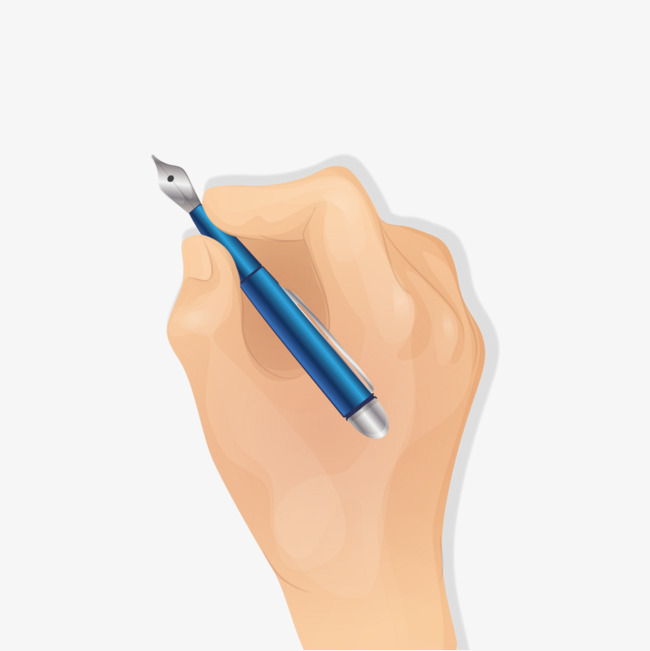 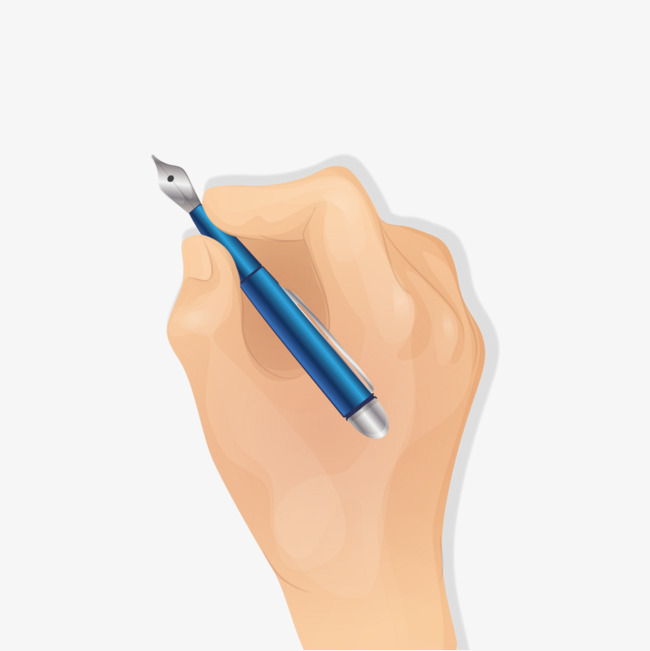 الصورة الأولى :
عدم السخرية والاستهزاء
عدم السخرية والاستهزاء
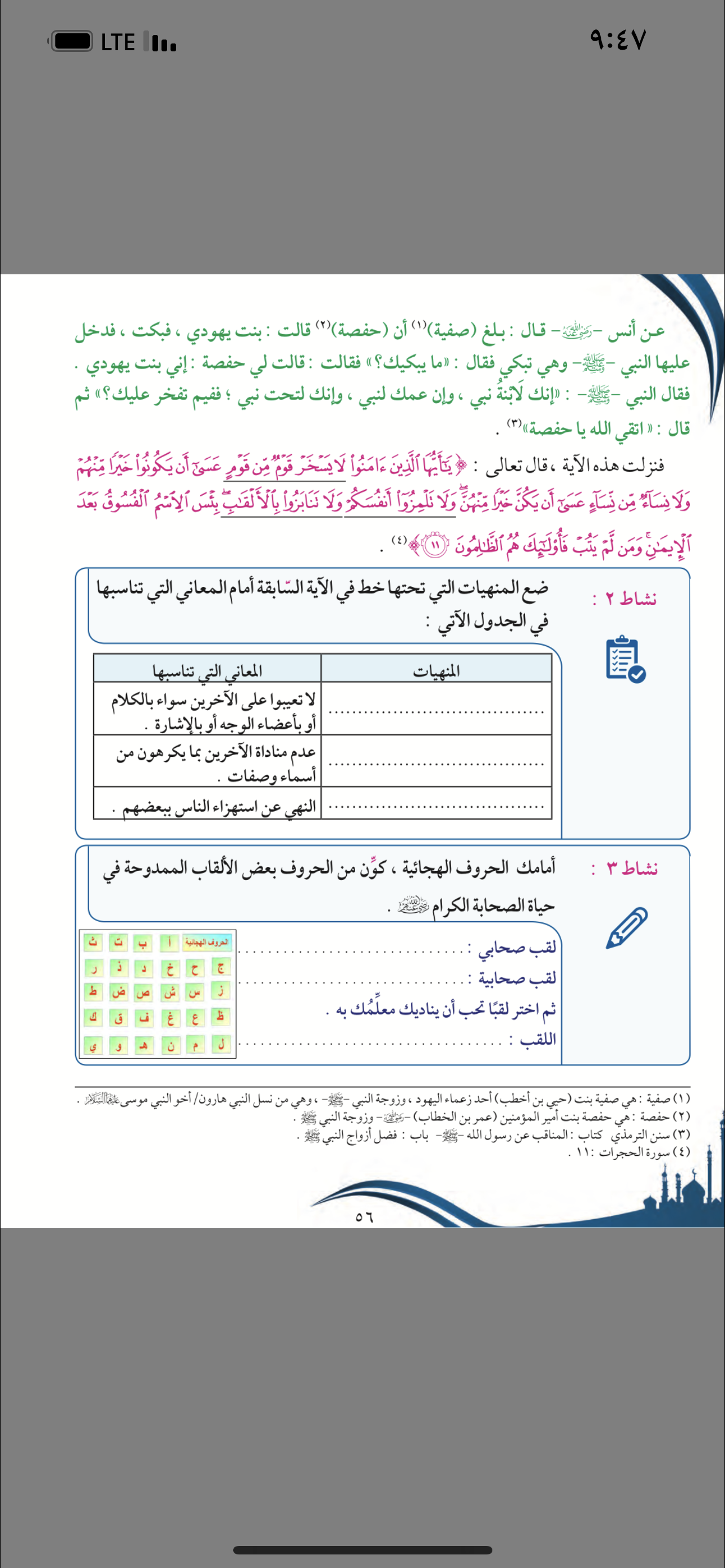 صفحة ٥٦
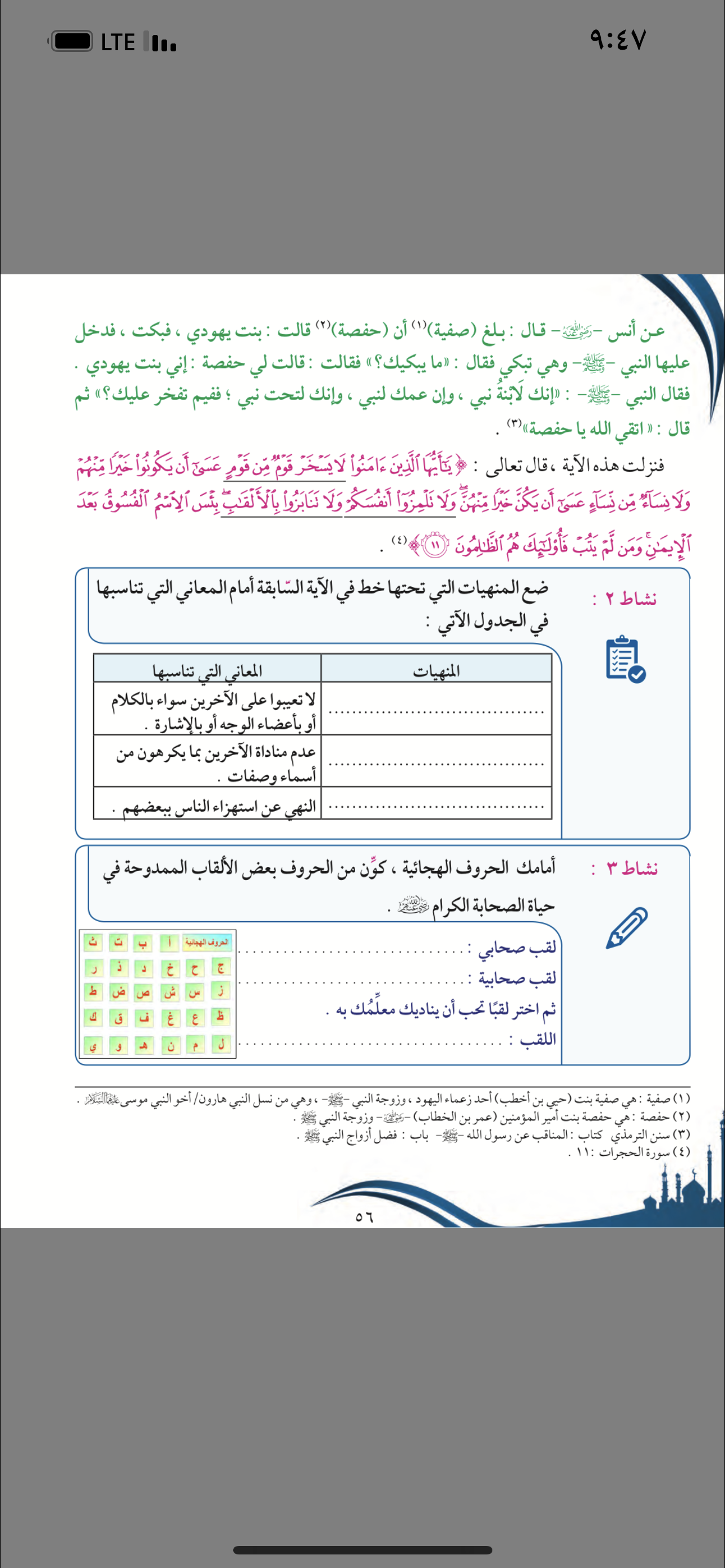 عدم السخرية والاستهزاء
لا تلمزوا أنفسكم
ولا تنابزوا بالالقاب
لا يسخر قوم من قوم
صفحة ٥٦
الصديق
ذات النطاقين
عدم السخرية والاستهزاء
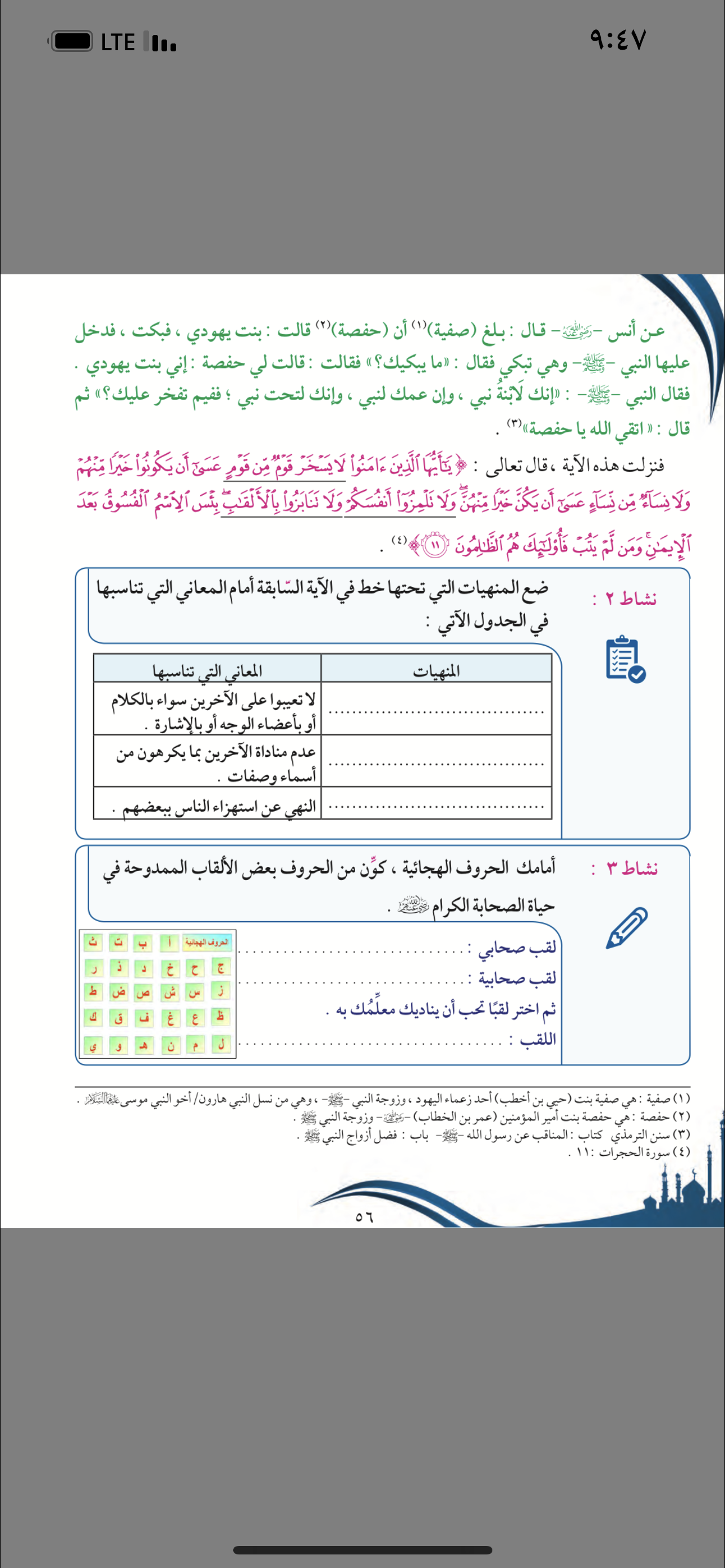 صفحة ٥٦
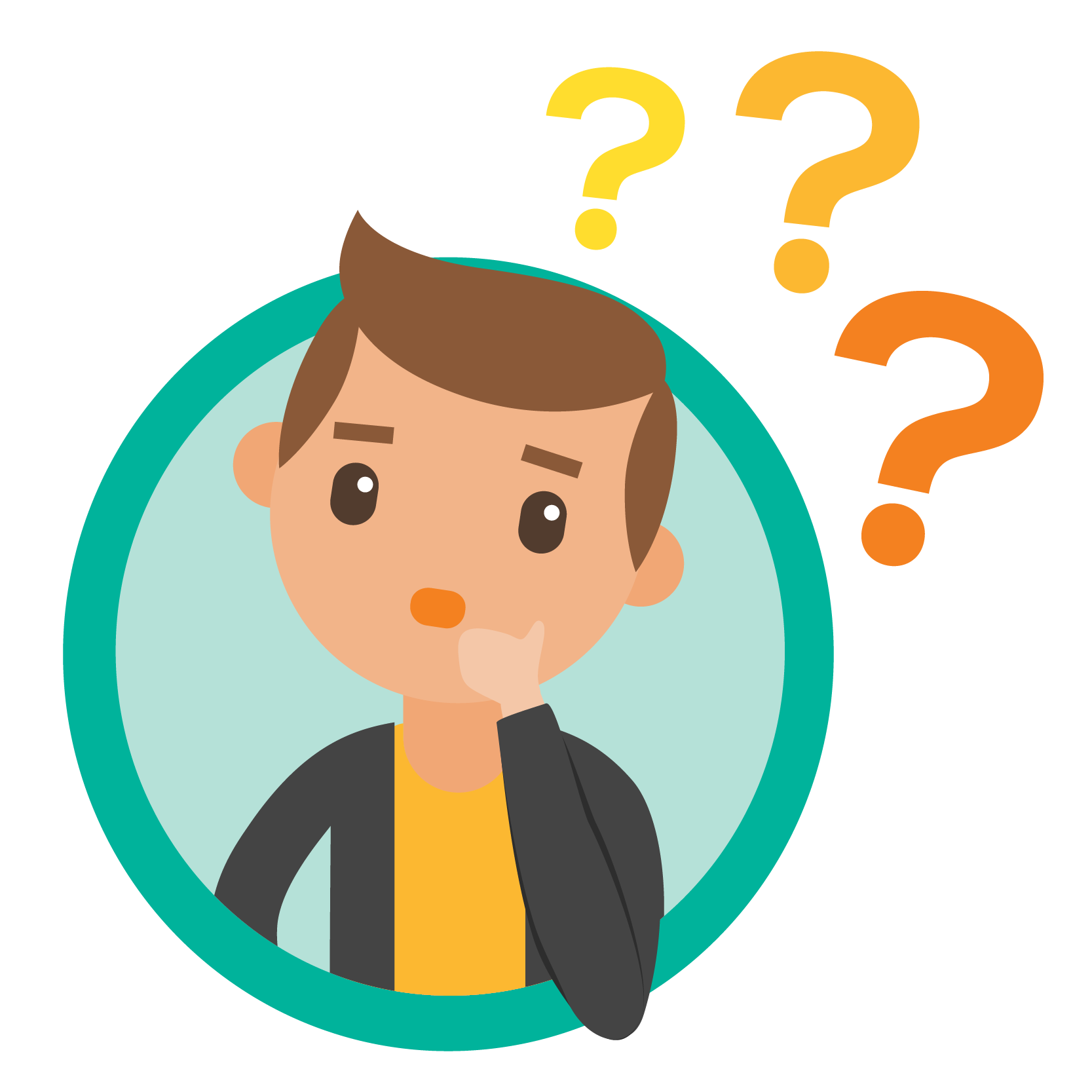 تمرين
حدد المشكلة وقدم نصيحة :
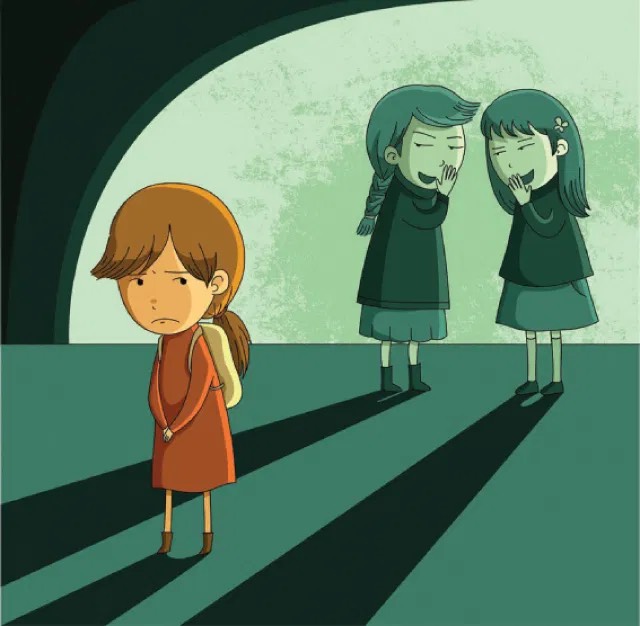 مشكلة السخرية من الاخرين الصورة ؟
الصورة الثانية :
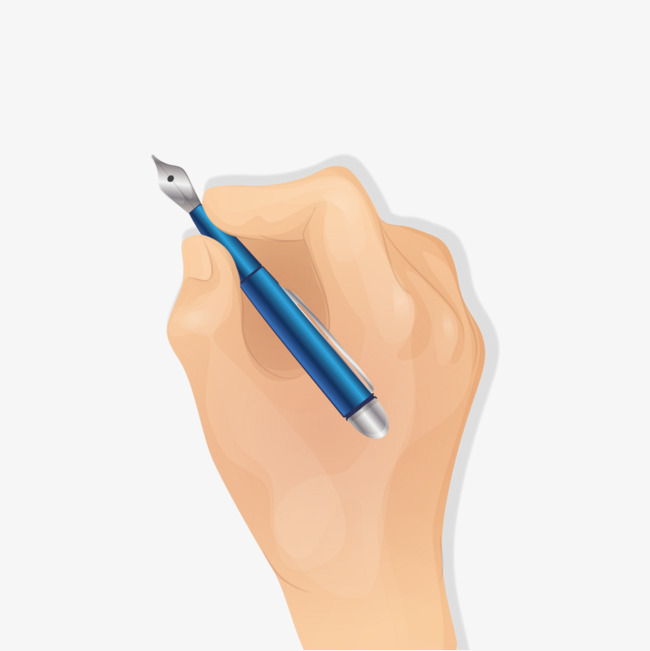 التأدب في الحديث مع الآخرين
آداب الحوار :
٢

عدم المقاطعة
١
حسن الاستماع
٣

عدم التعصب للرأي
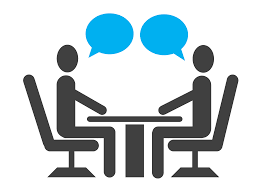 الصوت العالي ليس من آداب الحوار
التأدب في الحديث مع الآخرين
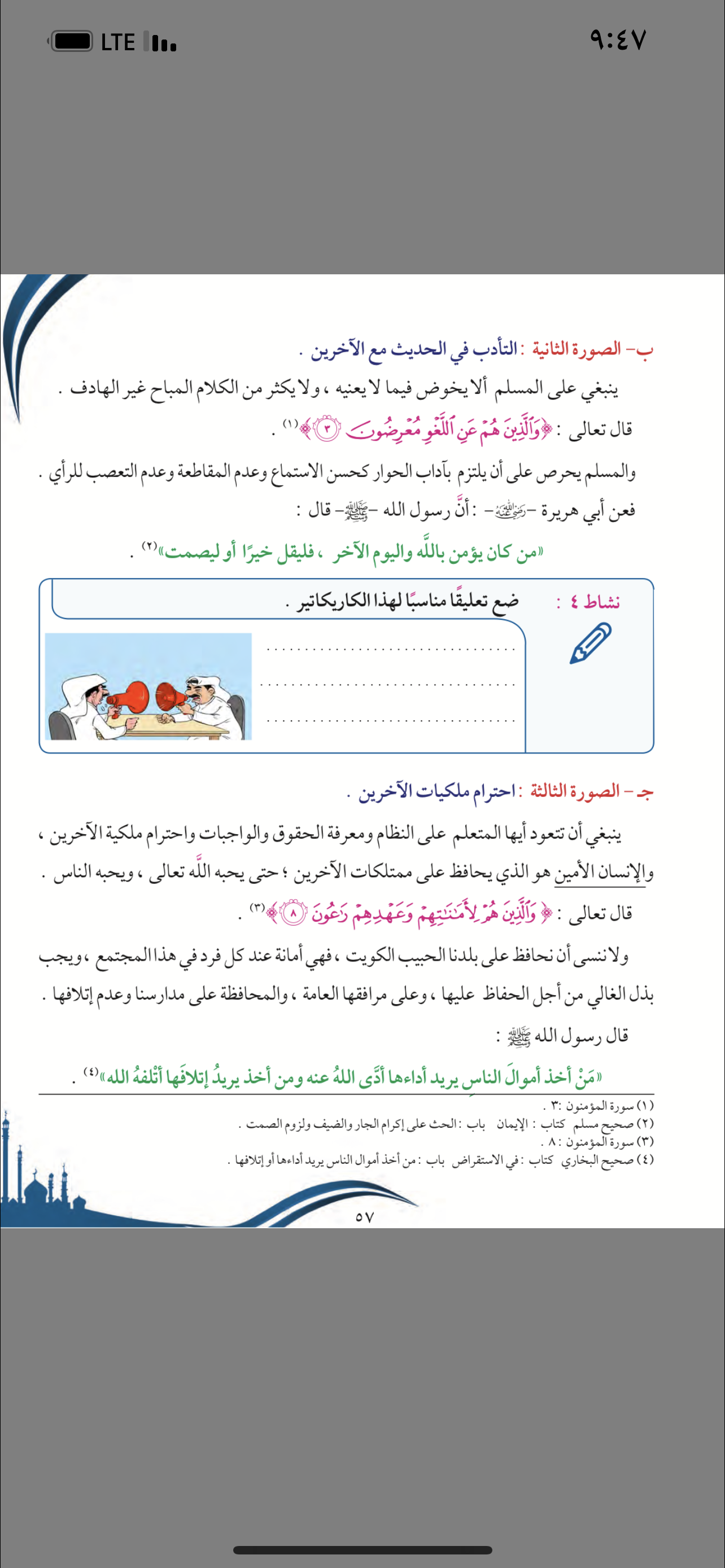 صفحة ٥٧
الصورة الثالثة :
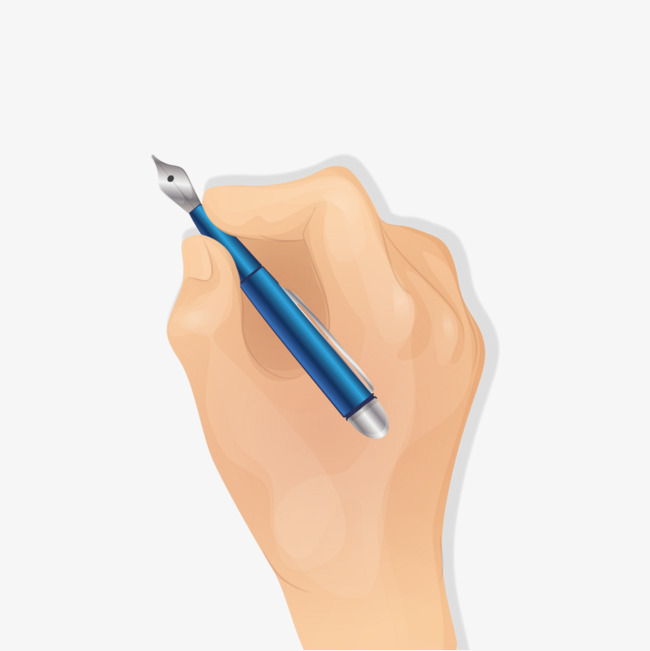 احترام ملكيات الاخرين
احترام ملكيات الاخرين
الانسان الأمين هو الذي يحافظ على ممتلكات الاخرين حتى يحبه الله ويحبه الناس .
صفحة ٥٧
ما واجبك كمواطن  تجاه ممتلكات ومرافق بلدك الكويت ؟
احترام ملكيات الاخرين
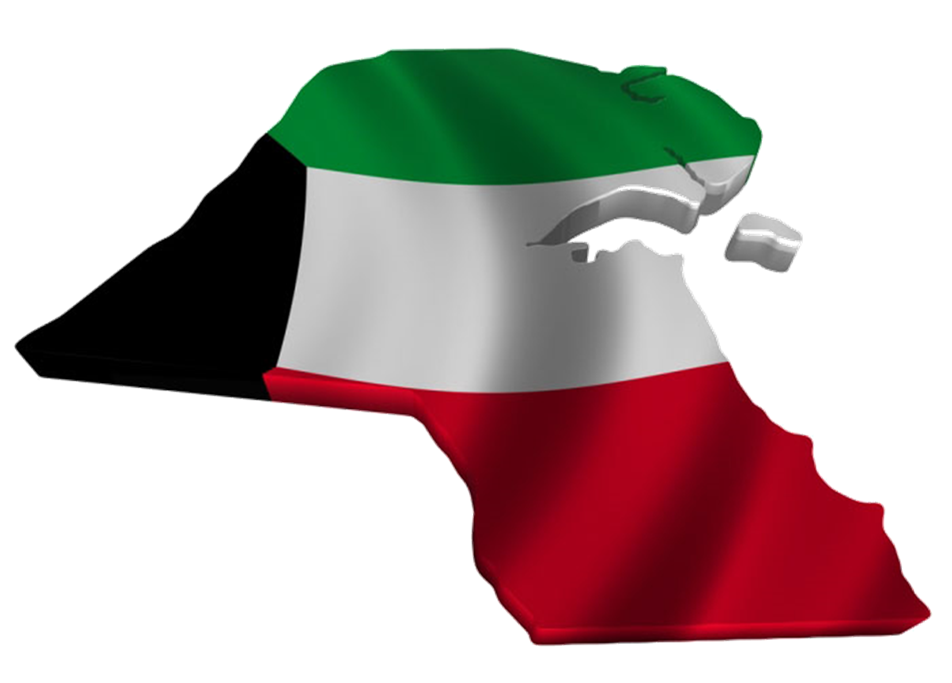 صفحة ٥٧
حديث
حفظ
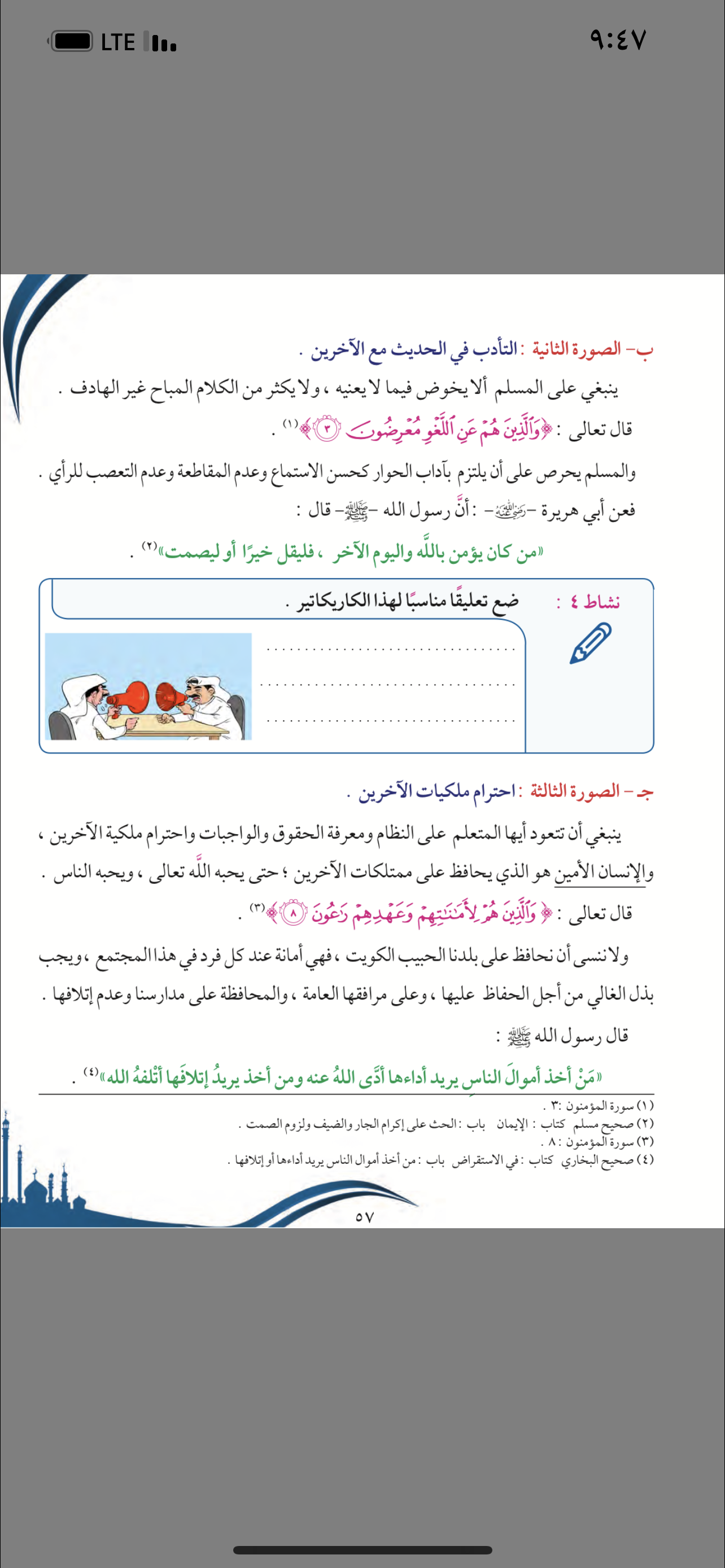 احترام ملكيات الاخرين
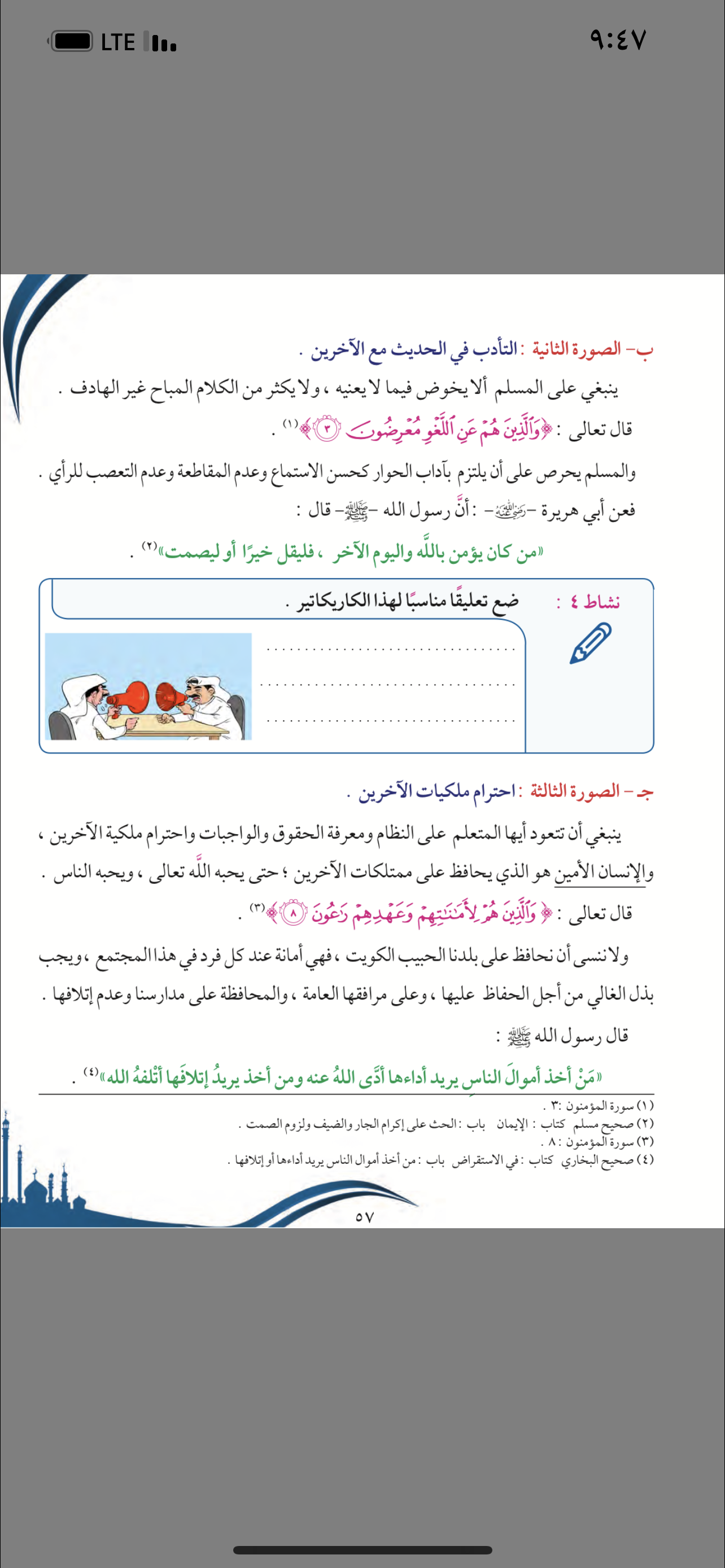 صفحة ٥٧
احترام الآخرين
القيمة :
أعامل الآخرين باحترام .
أتجنب السخرية من الاخرين .
مظاهرها 
السلوكية :
صفحة ٥٨
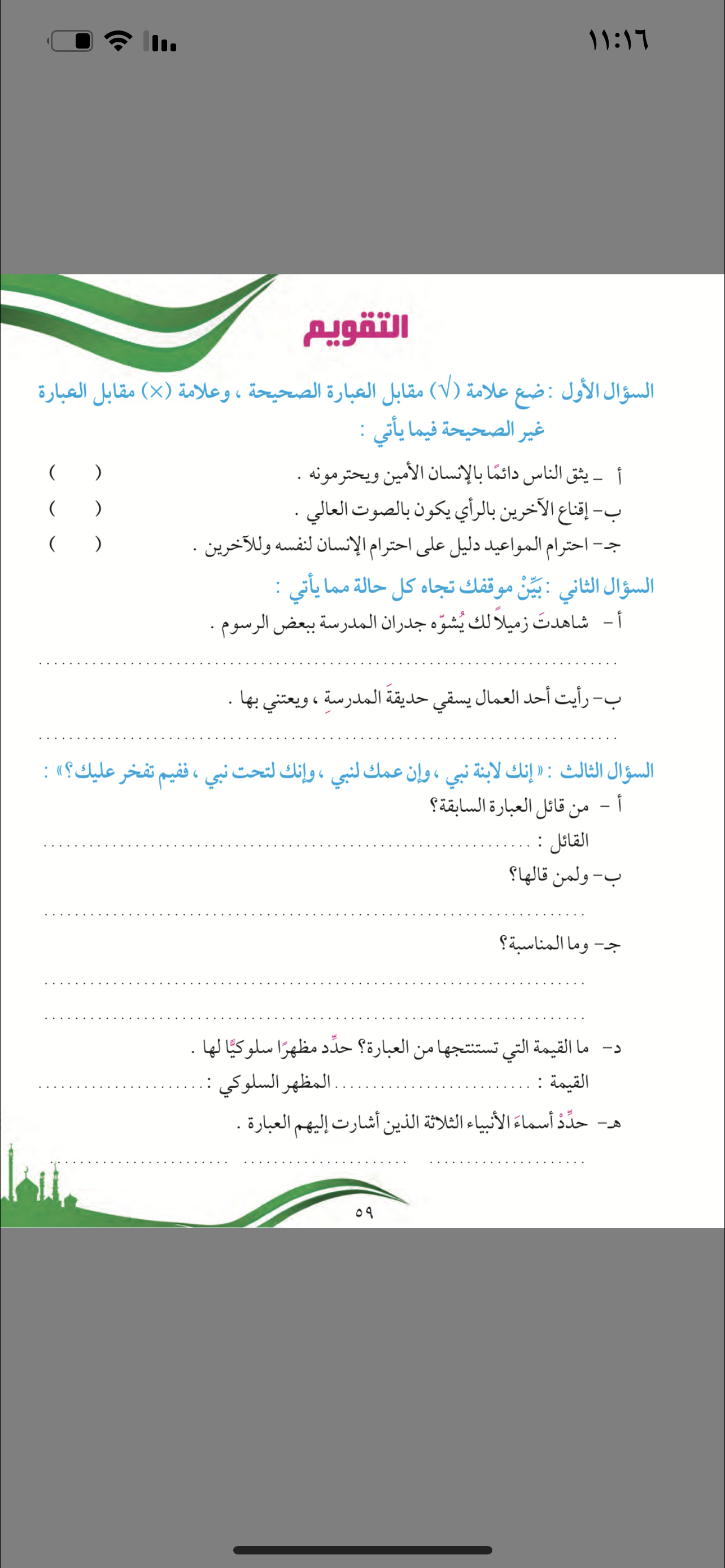